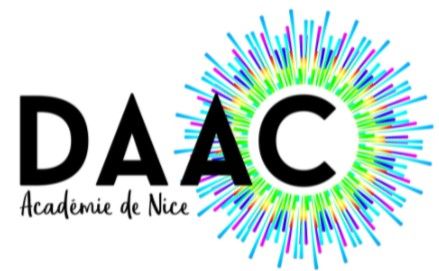 FORMATION REFERENTS CULTURE
15/12/2022
Nous vous souhaitons la bienvenue à ce moment de formation.Merci de bien vouloir couper dans un premier temps vos micros et vos caméras.Nous avons besoin de vous identifier clairement pour l’émargement, pour cela merci de vous inscrire au Chat par votre prénom suivi de votre nom.Nous aborderons 6 points ponctués chacun par des temps d’échanges. Vous pouvez poser vos questions directement dans le Chat.
PLAN DE LA FORMATION
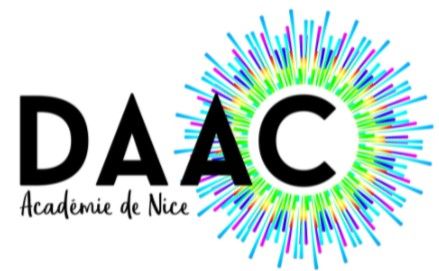 1 - PRESENTATION DE L EQUIPE ET DES PRIORITÉS NATIONALES ET ACADEMIQUES 

2 - ETAT DES LIEUX DES ACTIONS ET DISPOSITIFS STRUCTURANTS POUR CHAQUE DOMAINE 
3 - RAPPEL DE LA MISSION DU REFERENT 
 4 – ADAGE et quelques enjeux de l’EAC

5 - ADAGE/PASS CULTURE MODALITÉS PRATIQUES6 - DISPOSITIFS DE FINANCEMENT DE PROJETS
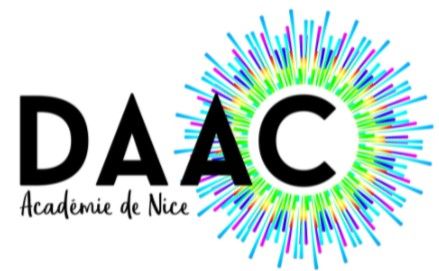 1 - PRESENTATION DE L EQUIPE ET DES PRIORITÉS NATIONALES ET ACADEMIQUES
Déléguée académique à l’éducation artistique et culturelleLaurence PATTI Délégué académique adjointJulien GIRAUD-DESTEFANISce.daac@ac-nice.fr
Coordonnateurs départementaux – CODEAC
Travailler ensemble
LES GROUPES RESEAU EAC VAR
Travailler ensemble
Les groupes réseau EAC AM
2 - ETAT DES LIEUX DES ACTIONS ET DISPOSITIFS STRUCTURANTS POUR CHAQUE DOMAINE
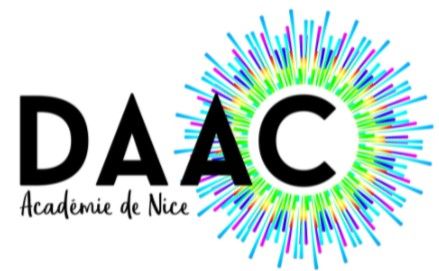 ART DU SPECTACLE VIVANT
DANSE

Dispositif Danses et musiques actuelles de la DAAC de Nice : Rencontres chorégraphiques pour les classes engagées dans un PEAC en partenariat avec une compagnie agréé. 
Var : rencontres le 6 ou le 10 avril, Théâtre en Dracénie
Alpes Maritimes : à définir
https://www.pedagogie.ac-nice.fr/daac/musiques-actuelles_2021_22/ 
https://www.pedagogie.ac-nice.fr/daac/domaine-danse-asv/ 

Formations « La danse à la croisée des disciplines » dispositif 50 371
Sessions à venir : Scène 55, 18/1/23
https://id.ac-nice.fr/sofia-fmo-acad/default/session/preregistrationadd/globalSessionId/5222/tab/trainee/pill/individualTrainingPlan 
Théâtre en Dracénie, mars 2023
THEATRE

Programme national « A vous de jouer ! » : « La troupe de théâtre en établissement scolaire » 

Dispositif régional : « Lycéens en Avignon » 

Des dispositifs académiques accompagnés de formations à candidature collective : « Lettres à …mon corps », le prix Armand Gatti ou le Festival de théâtre amateur…

Des formations à candidature individuelle autour de :
S’initier aux ASV et à leurs métiers 
S’approprier l’écriture théâtrale contemporaine
S’approprier les codes et le langage du théâtre
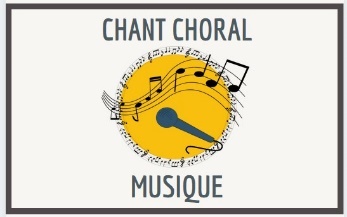 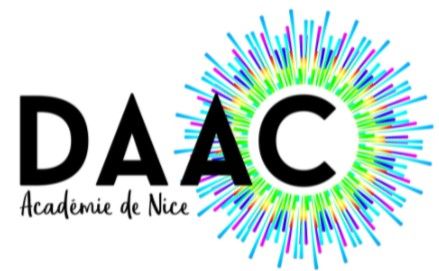 MUSIQUE
De part son caractère universel, la musique sous toutes ses déclinaisons participe de manière privilégiée à la construction du parcours artistique et culturel de l’élève avec l’ambition d’articuler la liberté individuelle avec les nécessités de la vie collective afin que la créativité singulière nourrisse le groupe et que le groupe nourrisse l’individu.
	
Dispositifs nationaux:
Plan chant choral, Festival Académique de Spectacle Chorals 
Fabriques à musiques  (Jazz, musique et image, électro…)
	
-    Dispositifs territoriaux :
Développement des partenariats 
Renouvellement et co-construction des propositions
Utilisation d’Adage et du pass-culture
Mise en œuvre d’une communication plus efficiente
Suivi des projets et de leurs restitutions
Concours de musiques actuelles et danses
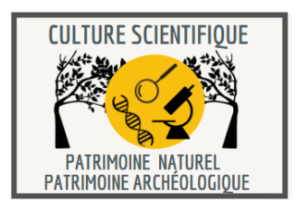 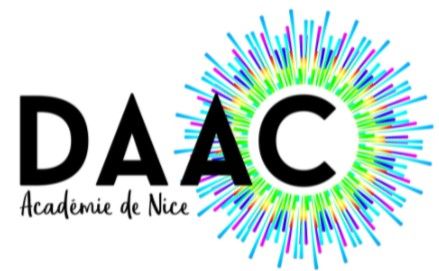 LA CULTURE SCIENTIFIQUE
La Cuture scientifique fait partie intégrante de la culture pour une vision plus globale et plus complète du monde actuel .

https://www.pedagogie.ac-nice.fr/daac/domaine-culture-scientifique/
	
Dispositifs nationaux:
Fête de la science octobre 2023 (établissements et élèves porteurs de projet ou visiteurs)
Semaine du cerveau du 13 au 19 mars 2023
	
Dispositifs territoriaux:
Educosmos avec OCA
Solstice et Lucie avec le CEA
Eaux souterraines avec Edumed, AMU et UCA
Explorateur et Citoyen des mers avec le musée océanographique de Monaco
Adopt a float avec l’IMEV à Villefranche
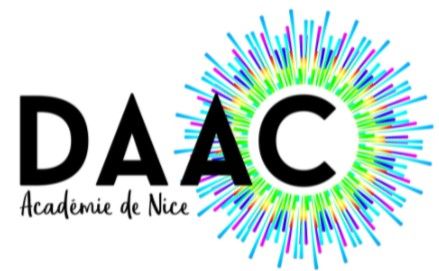 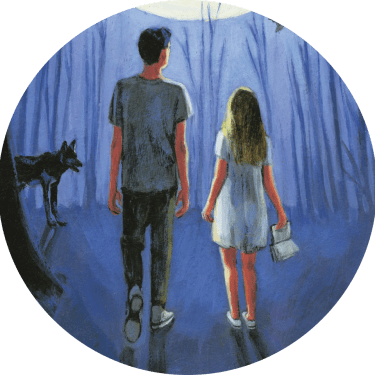 UNIVERS DU LIVRE ET DE LA LECTURE
La méthode :  

développer les partenariats  avec l’ensemble du réseau écriture lecture : objectif prioritaire,  organiser un partenariat pérenne avec les bibliothèques de proximité

intégrer les différents dispositifs nationaux  et régionaux  au parcours culturel de l’élève : « jeunes en librairie », « si on lisait à voix haute »…

s’approprier les évènements « phare » pour valoriser vos actions :  «les  Nuits de la lecture  du19 au 22 janvier 2023 au cours de quatre soirées, avec un temps fort le samedi 21 janvier.
        « le Printemps des poètes » du 17 au 23 mars sur le thème des frontières.
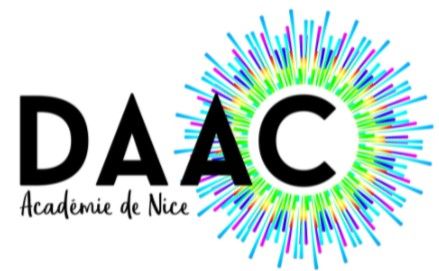 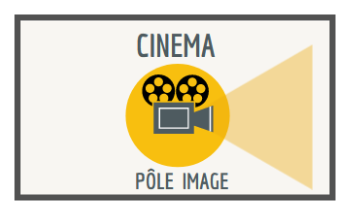 CINÉMA
Le cinéma est un pilier historique de l’EAC, basé sur les 3 piliers: 
fréquentation des œuvres, rencontre avec les artistes, pratiques artistiques  et acquisition de connaissances.
https://www.pedagogie.ac-nice.fr/daac/pole_cinema_2021/
- Dispositifs nationaux :
Collège Au Cinéma (CAC)
Lycéens et Apprentis Au Cinéma (LAAC)
Moteur!
César et Renoir des lycéens
Écris ta série

Dispositifs académiques :
Canneséries (Jury lycéen, Websérie, masterclass, projections)
CinÉduc (Marathon, Commission)
ACID
Quinzaine des cinéastes
Semaine de la Critique
Un Festival C’est Trop Court !
RCC
Festival des Antipodes
Festival du Court-Métrage de Fréjus
Les Petits Programmateurs
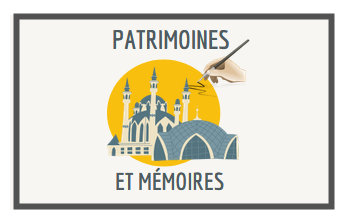 PATRIMOINES ET MEMOIRES
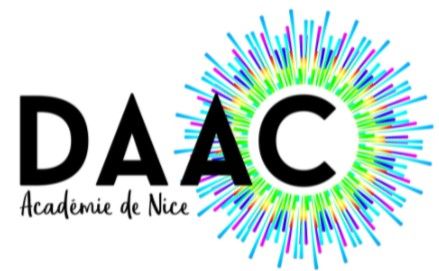 L’éducation au patrimoine vise à faire comprendre aux élèves le processus de patrimonialisation, l’étendue des possibles et l’intérêt de sa sauvegarde. Quant à la mémoire, c’est surtout celle collectée et transmise par les services d’archives (départementaux et municipaux), les associations, les musées et sites dédiés. Dans ces deux domaines, c’est bien la transmission qui est au cœur de nos actions !

	Dispositifs nationaux:
PREAC Patrimoines et Créativité : 17 mars 2023 à Cap moderne, à Roquebrune Cap Martin, « Lieux de vie, lieux de création », ouvert aux chargés de mission tous domaines et aux référents culture
PREAC archéologique Bribracte : délocalisation du PREAC de Bourgogne, en partenariat avec les DAAC d’Aix-Marseille et de Nice : 2 et 3 février 2023 à Marseille

Dispositifs académiques:
Patrimoine et culture scientifique avec le CICRP : suivi de projets de restauration 
Erasmus Patrimoines et Créativité en Europe : réservé aux référents culture et chargés de mission patrimoine -> prochain recensement des candidatures : début janvier 2023 
	
Dispositifs territoriaux:
Semaine de la mémoire avec le département 06 : du 9 au 12 mai 2023
Dispositif « affiche ton festival » en partenariat avec la Ville de Cannes

	Nouvelles structures :
L’Hôtel Départemental des Expositions (HDE) est désormais accompagné dans ses propositions pédagogiques par une chargée de mission
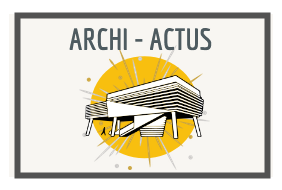 ARCHITECTURE
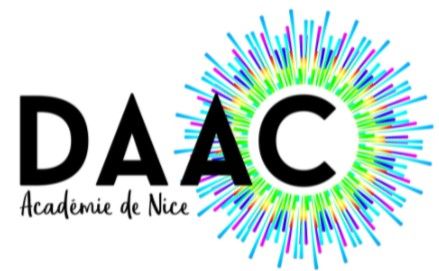 Faciliter l’observation et la compréhension de l’espace, c’est aussi former le regard, donner des clefs pour mieux appréhender le monde contemporain – Emmanuel Ethis, Transmettre l’Architecture contemporaine 
	
Dispositifs nationaux:
PREAC Patrimoines et Créativité : 17 mars 2023 à Cap moderne, à Roquebrune Cap Martin, « Lieux de vie, lieux de création », ouvert aux chargés de mission tous domaines et aux référents culture

Dispositifs académiques:
Vivre l’architecture, partenariat avec la Maison de l’Architecture et de la Ville PACA et le Conseil régional de l’Ordre des Architectes (CROA) 
Constructeurs de demain, partenariat avec la MAV et le Forum de l’Urbanisme à Nice
	
Dispositifs territoriaux:
Les offres en partenariat avec le Conseil d’Architecture, d’Urbanisme et de l’Environnement (CAUE) du Var 
Les offres du Forum de l’Architecture de Nice
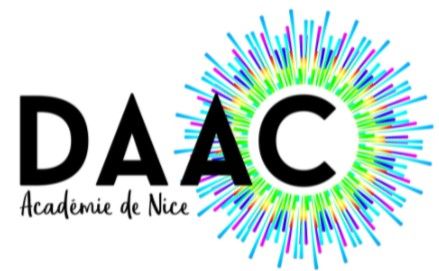 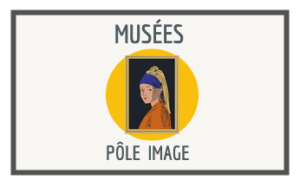 MUSÉE ARTS VISUELS
Les actions éducatives dans le domaine de l’éducation aux images déclinent les trois axes principaux du référentiel du PEAC : se confronter aux œuvres, à leur matérialité, à la singularité de leurs langages par les rencontres, la visite et la fréquentation des lieux culturels, festivals, cinémas, musées, centres d’art etc.

- Dispositifs nationaux :
La classe, l’œuvre (Nuit Européenne des musées 13 mai 2023)
Programme Manufacto

Dispositifs territoriaux :
Une rentrée en Image / Une année en Images
Dispositifs FRAC
Passeurs de culture
Résidences d’artiste
Ateliers de pratique
Galeries en établissement
Projet « Cassandre »
Extrait de la circulaire dédiée https://www.education.gouv.fr/bo/15/Hebdo14/MENH1506032C.htm

Contenu de la mission du référent culture :
Le référent culture contribue à la mise en œuvre du parcours d'éducation artistique et culturelle des élèves en :
Participant à l'élaboration du volet culturel du projet d'établissement en lien avec le conseil pédagogique et le conseil des délégués pour la vie lycéenne ou collégienne ;

Informant la communauté éducative de l'offre culturelle de proximité, en lien avec la délégation académique à l'éducation artistique et à l'action culturelle (Daac) et les services éducatifs des institutions culturelles locales ;

Veillant au développement et à la mise en œuvre de projets culturels dans le cadre du temps scolaire et/ou périscolaire (classes à projet artistique et culturel, ateliers artistiques, ateliers scientifiques et techniques, espace culturel, etc.), et au développement des projets culturels proposés par le conseil des délégués pour la vie lycéenne ou collégienne et la maison des lycéens ;

Encourageant et facilitant les démarches partenariales mises en place entre l'établissement, les institutions culturelles et les collectivités territoriales ;

Valorisant sur le site Internet de l'établissement les actions pédagogiques particulièrement innovantes dans le champ culturel.

Taux d'IMP à attribuer : taux annuel de 625 € ; le taux de 1 250 € peut être versé si la charge effective de travail le justifie.
4 - ADAGE / Enjeux de la politique EAC
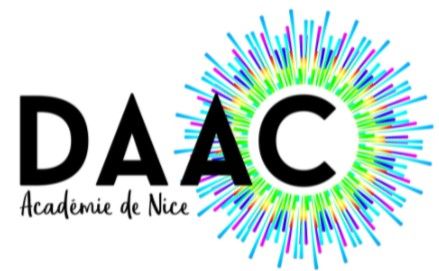 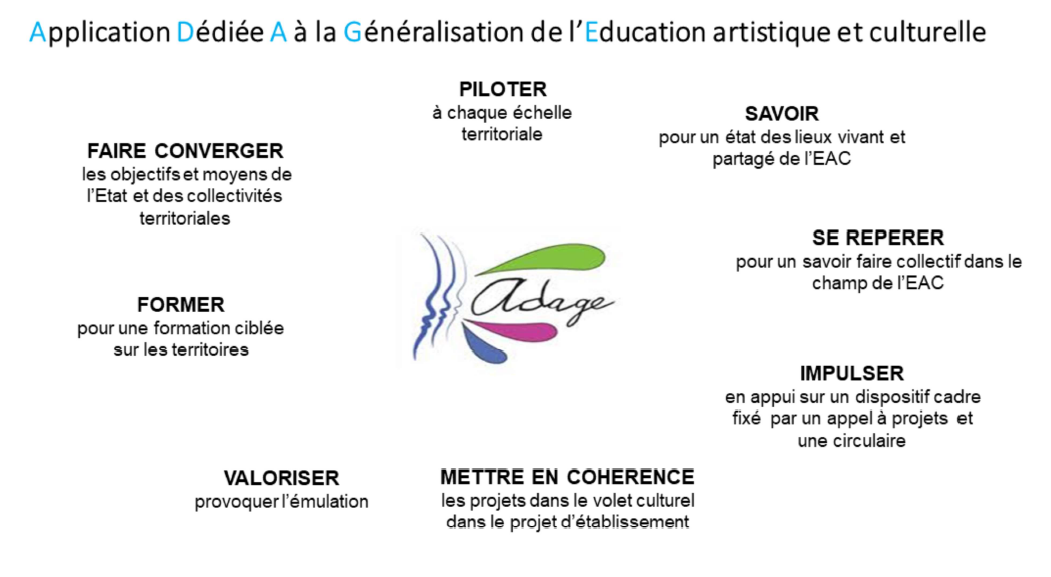 5 - ADAGE/PASS CULTURE
 MODALITÉS PRATIQUES
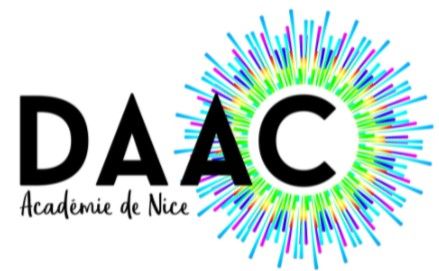 ADAGE est la plateforme dédiée aux projets EAC accessible via Esterel .
On l’utilise pour :

Répondre à des appels à projets (cofinancement auprès de la DAAC en septembre ou projet ponctuel tel que jeunes en librairie, Une année en image…)

Recenser et valoriser vos projets (tout au long de l’année pour tout projet même non financé par le pass Culture ou la DAAC).

 Monter des projets financés par le pass Culture part collective.

Repérer et contacter des partenaires et trouver des projets d’autres établissements…

Editer le suivi EAC des élèves.
Démonstration selon demandes
La part individuelle 
du pass Culture
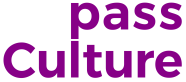 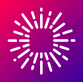 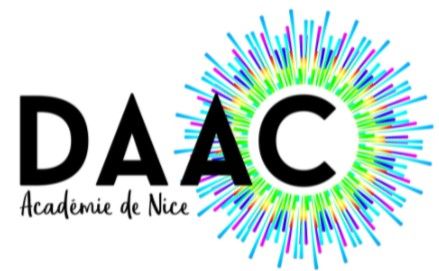 Part individuelle
Les chiffres :
Les montants : 
20€ à 15 ans
30€ à 16 ans
30€ à 17 ans
300€ à 18 ans
A ce jour le nombre d’élève de la tranche 15-17 ayant utilisé le montant de la part individuelle du pass Culture est de 28%.
Un grand travail est donc à faire.
Pour les 18 ans c’est nettement mieux.
Rappel des procédures :        

Le chef d’établissement édite les identifiants Educonnect.
L ’élève active son compte s’il n’a jamais utilisé ses identifiants
L’élève télécharge l’application pass Culture sur son mobile ou tablette et se crée un compte (avec une adresse mail et ses identifants Educonnect).
Le crédit selon son âge est versé et utilisable seulement avec les partenaires de l’application.

Tous les tutos d’aide sur le site de la DAAC rubrique pass culture.
La part collective
du pass Culture
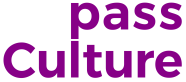 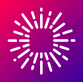 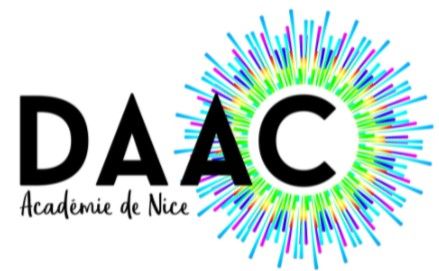 Part collective
Les chiffres  :

Des établissements n’ont pas utilisé ce budget sur l’exercice 2021/2022. Cette somme est donc remontée dans les caisses de l’état. 38% des établissements n’ont pas encore utilisé ce budget à ce jour.
 
Rappel des procédures :

Se connecter sur l’application ADAGE avec le rôle de rédacteur de projets.
Rechercher un partenaire et co-construire d’un projet.
Visualiser l’offre co-construite publiée par votre partenaire dans ADAGE et la préréserver.
Recenser le projet en y intégrant l’offre préréservée.
S’assurer de la validation par le chef d’établissement.

Il est souhaitable de réunir les équipes en début d’année pour évaluer les besoins et partager le budget. Des outils sont disponibles (document d’aide au recensement…).
Démonstration selon demandes
Les montants versés et les exceptions :
En 4e et 3e 25€ par élève 
En 2nde 30€ par 
CAP 1ere et 2eme année 30€ élève
En 1ere et Terminale 20 € par élève
Les Brevets des métiers ne peuvent bénéficier de cette dotation.

Les erreurs :
L’offre arrive seulement sur le compte de celui en relation avec le partenaire et donc celui qui doit faire le recensement. Seul le chef d’établissement voit toutes les offres des collègues et peut les accrocher dans le recensement.
La préréservation d’offres violette et donc l’annulation qui va devoir être faite.
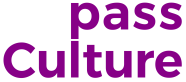 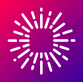 Part collective
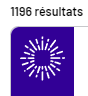 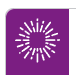 Couleur d’offres permettant une pré-réservation directe
Couleur d’offres demandant un contact avec le partenaire pour la co-construire
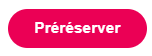 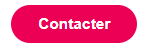 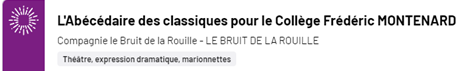 Demandez à faire apparaitre le nom de l’établissement.
Rappel partenaires : 
Les partenaires qui veulent s’inscrire dans ADAGE doivent s’inscrire sur le site pass Culture  puis  faire une demande d’autorisation de création d’offres pour la part collective sur le site démarches simplifiées (vadémécum national pour aider si besoin).
6 - MODALITÉS DE FINANCEMENTS DES PROJETS D EDUCATION ARTISTIQUE ET CULTURELLE
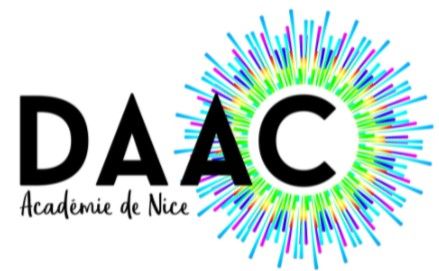 Avant tout, pour être financé, un projet doit:
Être pluridisciplinaire

Comporter les piliers de l’EAC

Être partenarial

Découler du projet d’établissement

La Charte de l’EAC
Ne peuvent être financés au titre de l’EAC :
Les projets disciplinaires
Les actions en dehors du temps scolaire
Les projets qui ne concernent que peu d’élèves
Les voyages et sorties scolaires

On sera vigilant sur :
La proximité des opérateurs culturels
Les tarifs des prestations (60 euros/h)
La billetterie
=> Principe de non-lucrativité
Principes généraux :
Autonomie financière des EPLE décret n° 2012-1193 du 26 octobre 2012 

Conseil d’administration

BOP 230 « Vie de l’élève »

Subventions
Subventions de l’Etat
Par le Ministère de l’Education Nationale: 
Crédits ministériels pour l’EAC
Budget académique

Par le Ministère de la Culture:
Crédits DRAC

Les crédits délégués ne peuvent participer qu'au financement de missions de la compétence de l'État.
Subventions du MEN
Dispositifs nationaux et académiques


Projets de territoire


Ressources humaines (IMP-HSE)
Subvention du MENAppel à projet 100%EAC
Appel à projets « EAC – Egalité des chances »  sur ADAGE

Critères: 

Priorité aux réseaux les moins pourvus ou les plus éloignés des ressources culturelles
Projets inscrits dans des dispositifs académiques
Projets de territoire

Candidatures en septembre
Subventions du MCC
Fonctionnement des opérateurs culturels, des associations (dont EAC)

Financement des Résidences d’artistes (circulaire n° 2010-032 du 5 mars 2010)

Appels à projets de territoire
Compétence « éducation » des collectivités territoriales
Département : Collèges

Région : Lycées

Aménagements (ex : ECMS)
Compétence « Culture » des collectivités territoriales
Fonctionnement des opérateurs culturels, des associations (dont EAC)

Subventions pour les actions éducatives
Subventions du CD06 (Ac’Educ)
Les collèges du département des Alpes-Maritimes ont accès à un catalogue en ligne d’offres d’actions éducatives qui permet aux professeurs et aux équipes de direction de choisir des activités qui sont entre autres proposées par les associations subventionnées par le Conseil départemental.
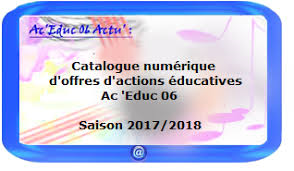 Ac’Educ 06
Les domaines recensés sont les suivants et regroupent plus de 150 offres : - spectacle vivant (danse, théâtre, musique, cirque…) ; - culture scientifique (astronomie) ; - patrimoine, art et histoire (avec notamment les musées départementaux) ;  - sports ; - éducation à l’environnement et au développement durable ; - cinéma et arts de l'image ; - lectures, langues et contes; - éducation à la citoyenneté et au handicap ; - découverte des métiers
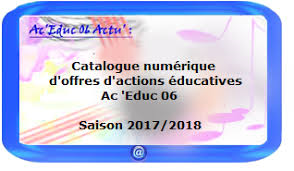 Ac’Educ 06
Calendrier:

D’avril à juin : dépôt des dossiers

Etude par un comité de sélection EN/CD (juillet)

Vote de l’assemblée départemental (septembre) puis validation
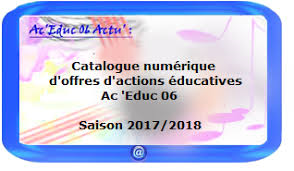 Ac’Educ 06
Critères:

- un projet pluridisciplinaire,
 un nombre d'élèves max 60 (bus),
- le bilan du projet de l'année précédente transmis.
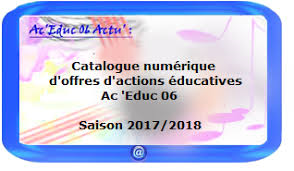 Subvention du CD 83
Classes PACE
(projet artistique, scientifique et culturel)
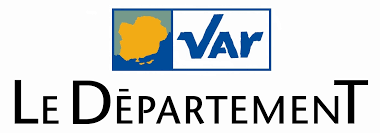 PACE 83
Patrimoine
Arts du Spectacle Vivant
Arts Visuels
Livre
Culture Scientifique et Technique
Egalité fille-garçon
Développement durable
Principe du co- financement

La réalisation du projet doit être possible sans la subvention.

Nombre de demandes relative à la taille de l’établissement
PACE 83
Octobre-novembre : Appel à projet

 janvier : comité de sélection

 mars : information des établissements

 mai : versement de la subvention départementale
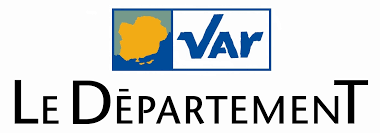 « INitiatives Educatives Scolaires » (INES)Subventions de la Région Provence-Alpes-Côte d’Azur
Les objectifs opérationnels (délibération du 3 novembre 2016)

Chaque projet devra obligatoirement entrer au moins dans l’un des 3 objectifs suivants : 

 Soutenir la réussite éducative et l’excellence
 Développer l’esprit d’entreprise
 Promouvoir les valeurs de la République

Les projets s’inscrivant également dans l’un des deux axes transversaux ci-après feront l’objet d’une instruction privilégiée, dès lors qu’ils répondront au moins à l’un des trois objectifs opérationnels.

Les axes transversaux:
      L’éducation artistique et culturelle
      L’innovation pédagogique et le recours aux usages du numérique

L’évolution des modalités:
      Simplification du processus administratif
      Réduction des délais de versement
      Souplesse de gestion et de pilotage pour l’établissement
Les Fondations
Mécénat

Appels à projets:

Fondation Culture et diversité

Fondation d’entreprise Hermès

Fondation du Patrimoine
CONCLUSION
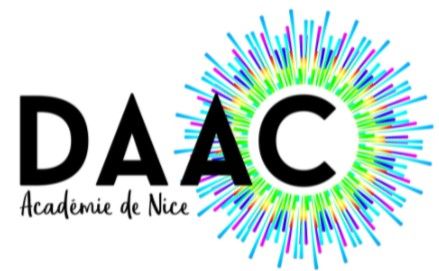 A  venir l’envoi du diaporama à chaque référent culture  et au chef d’établissement.




Un bilan d’étape du recensement est prévu au retour des vacances de février. Nous nous rapprocherons de vous pour sonder vos besoins et organiser avec vous un accompagnement si nécessaire. 




Dans certains territoires (égalité des chances) des Groupes Réseaux Education Artistique et Culturelle (GREAC) se réuniront
Les contacts:

La liste des chargés de missions culturels
     de la DAAC est disponible dans ADAGE
 
La coordonnatrice EAC du Var : Florence Vargas-Luiggi
     codeac83@ac-nice.fr
Le coordonnateur EAC du 06 : Frederick Lacroix
     codeac06@ac-nice.fr
Le référent ADAGE Académique : Thierry Scartoni
     adage-nice@ac-nice.fr
Le chargé de mission ADAGE et pass Culture Académique : Olivier Barthelemy olivier.barthelemy@ac-nice.fr

Informations & tutoriels disponibles sur le site de la DAAC :   www.pedagogie.ac-nice.fr/daac/
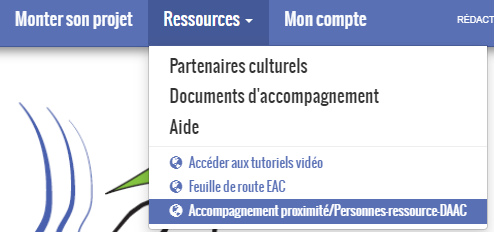